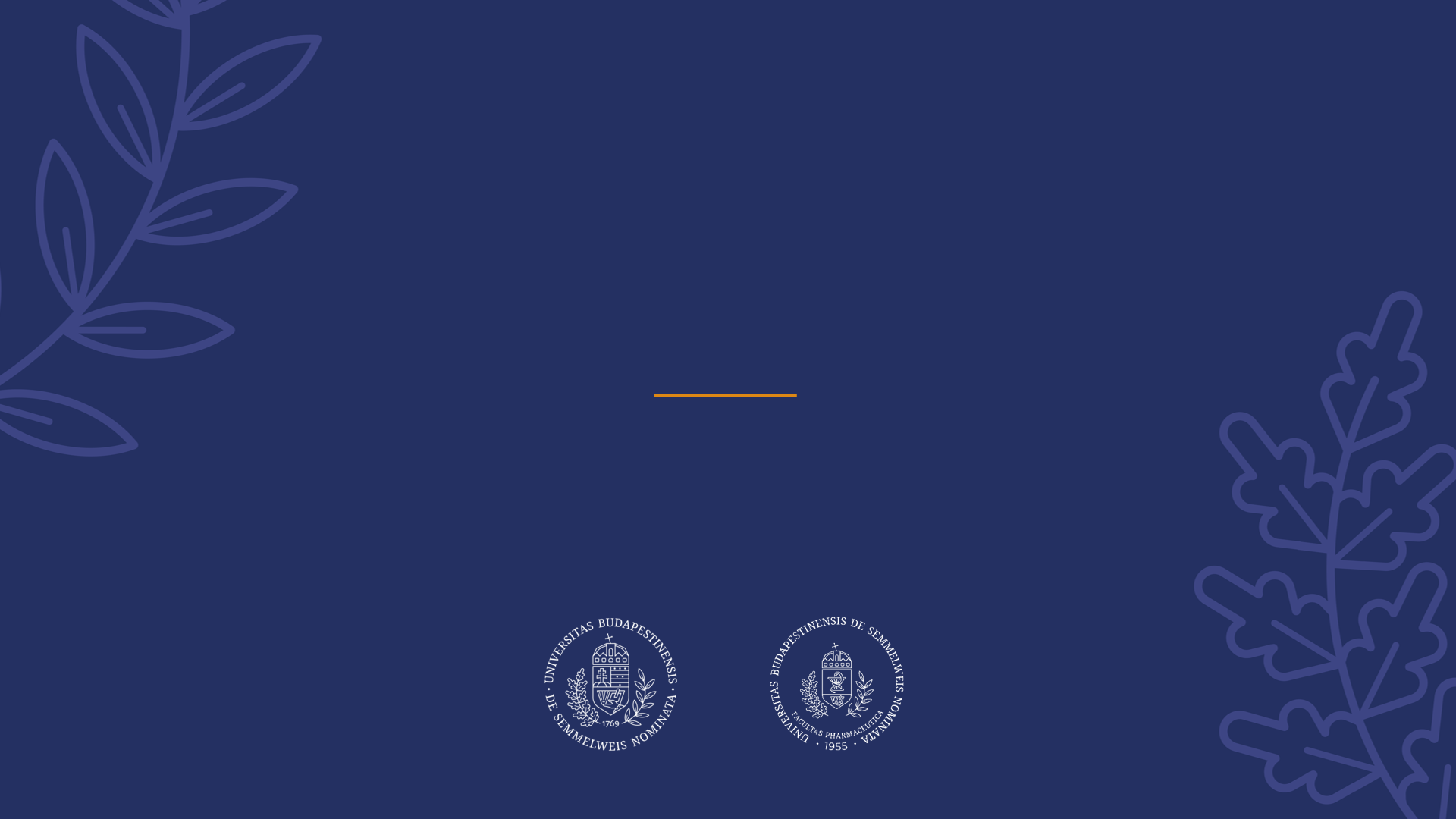 Gyakorlati szakvizsga – 1. nap
Gyógyszertári prezentáció (2. melléklet)
Gyógyszerellátási szakgyógyszerészet szakirány
Szakképesítés:……………………………………………………
Vizsgázó neve:………………………………...
Gyógyszertár neve:…………………………………………
Cím:……………………………………………………………………….
2023.
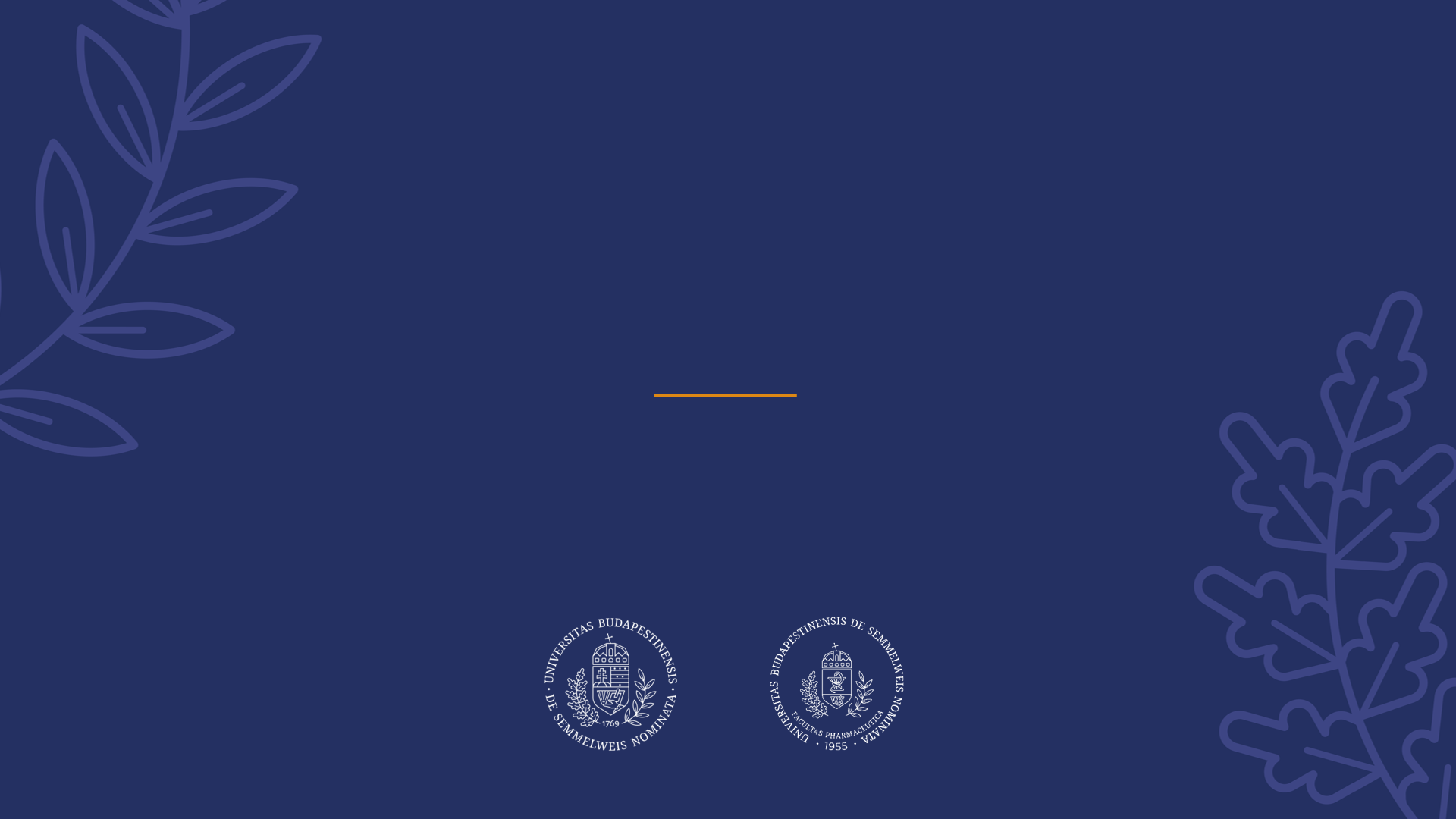 Köszönöm a megtisztelő figyelmet!